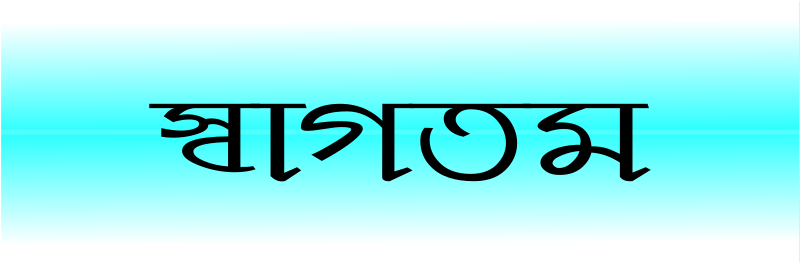 এস এম মাহাবুবুর রহমান
সহকারী শিক্ষক

রানীর বাজার সরকারি প্রাথমিক বিদ্যালয়
চৌদ্দগ্রাম,কুমিল্লা
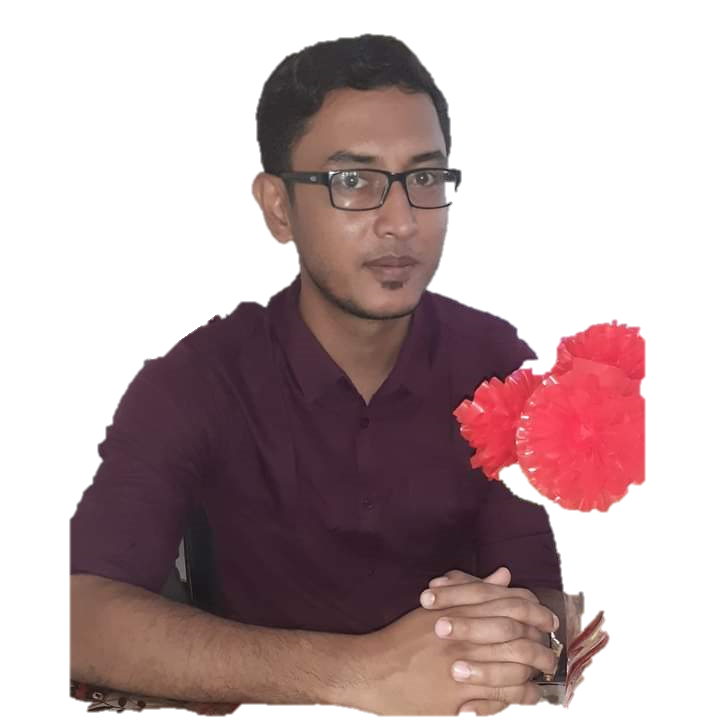 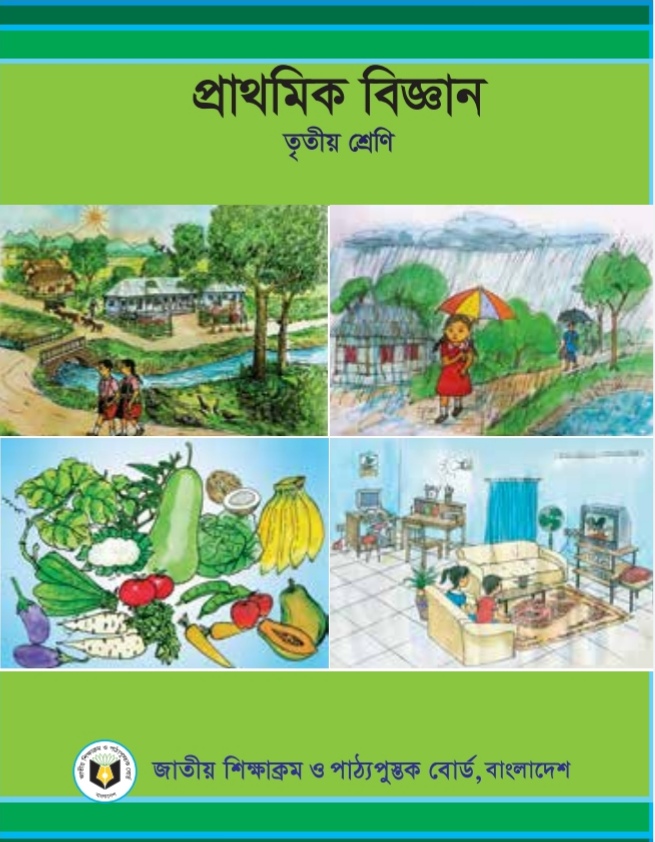 আজকের পাঠ:
প্রাথমিক বিজ্ঞান
৩য় শ্রেণী
অধ্যায়-২


পাঠ্যাংশ: 
বিভিন্ন রকমের প্রাণী
চলো কিছু ছবি দেখি
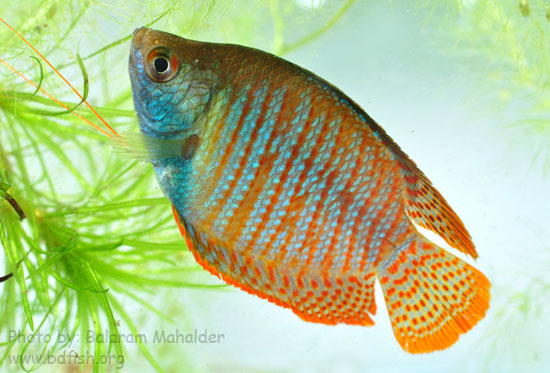 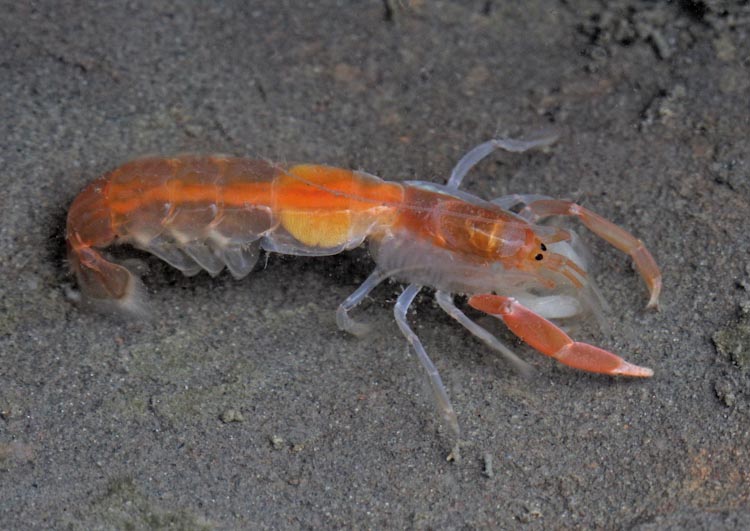 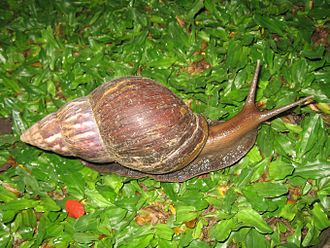 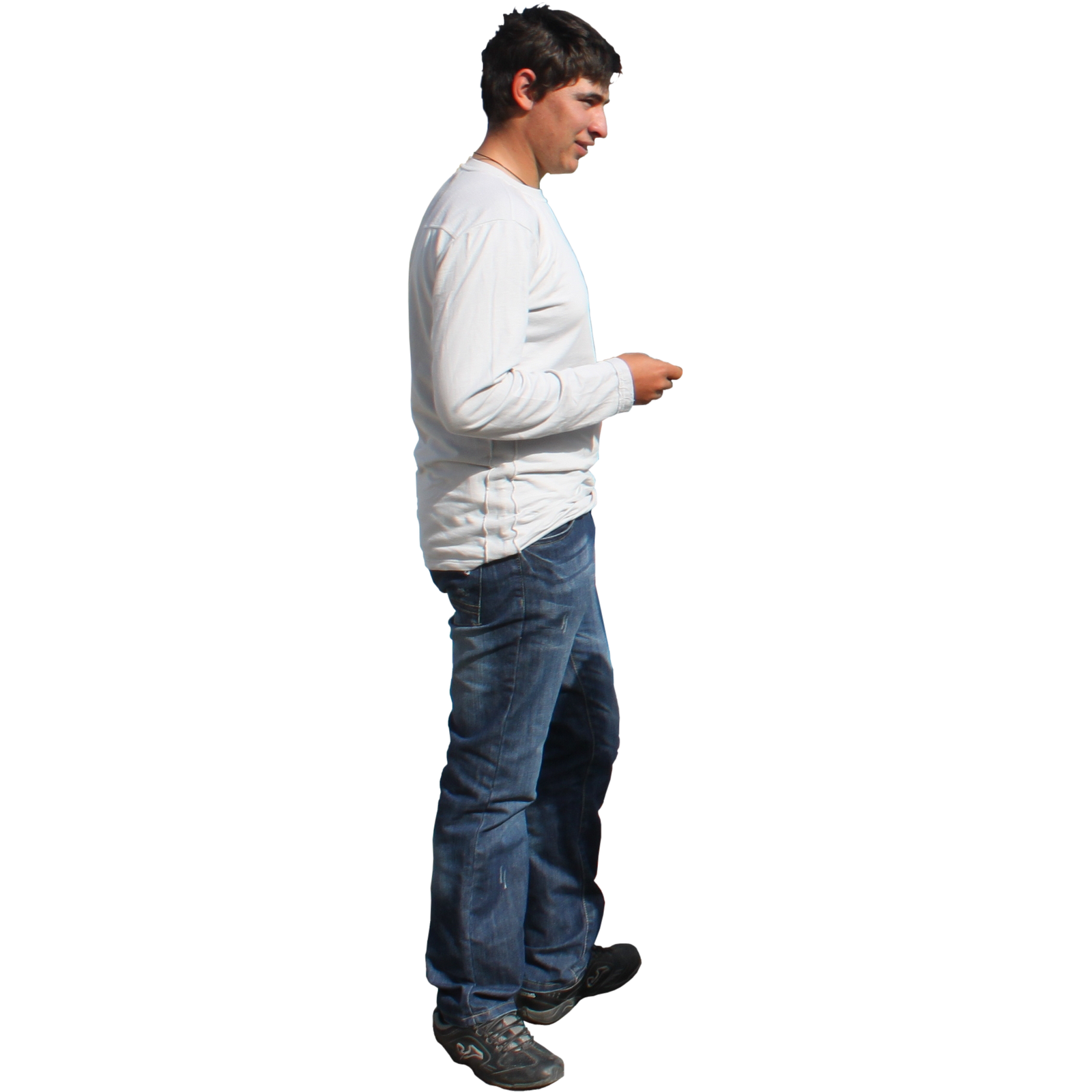 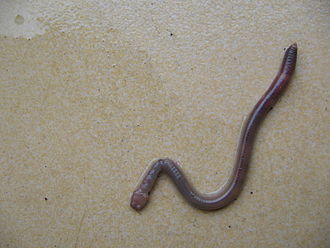 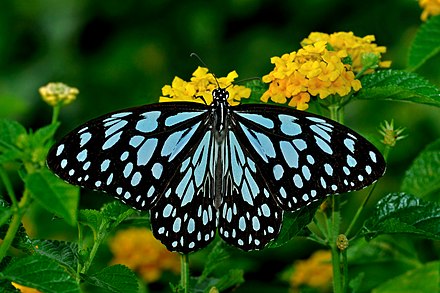 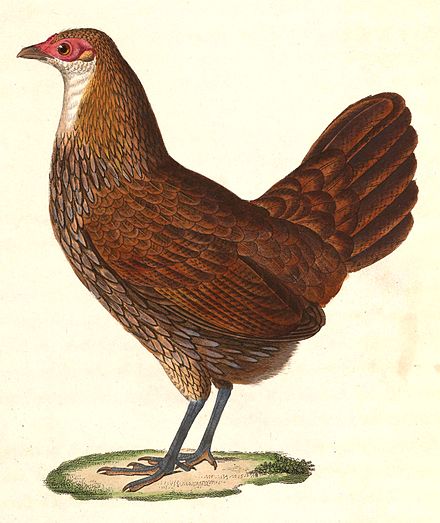 আমাদের আজকের পাঠের শিরোনাম
বিভিন্ন রকমের প্রাণী
কীভাবে প্রাণীর শ্রেণীবিন্যাস করা যায় ?
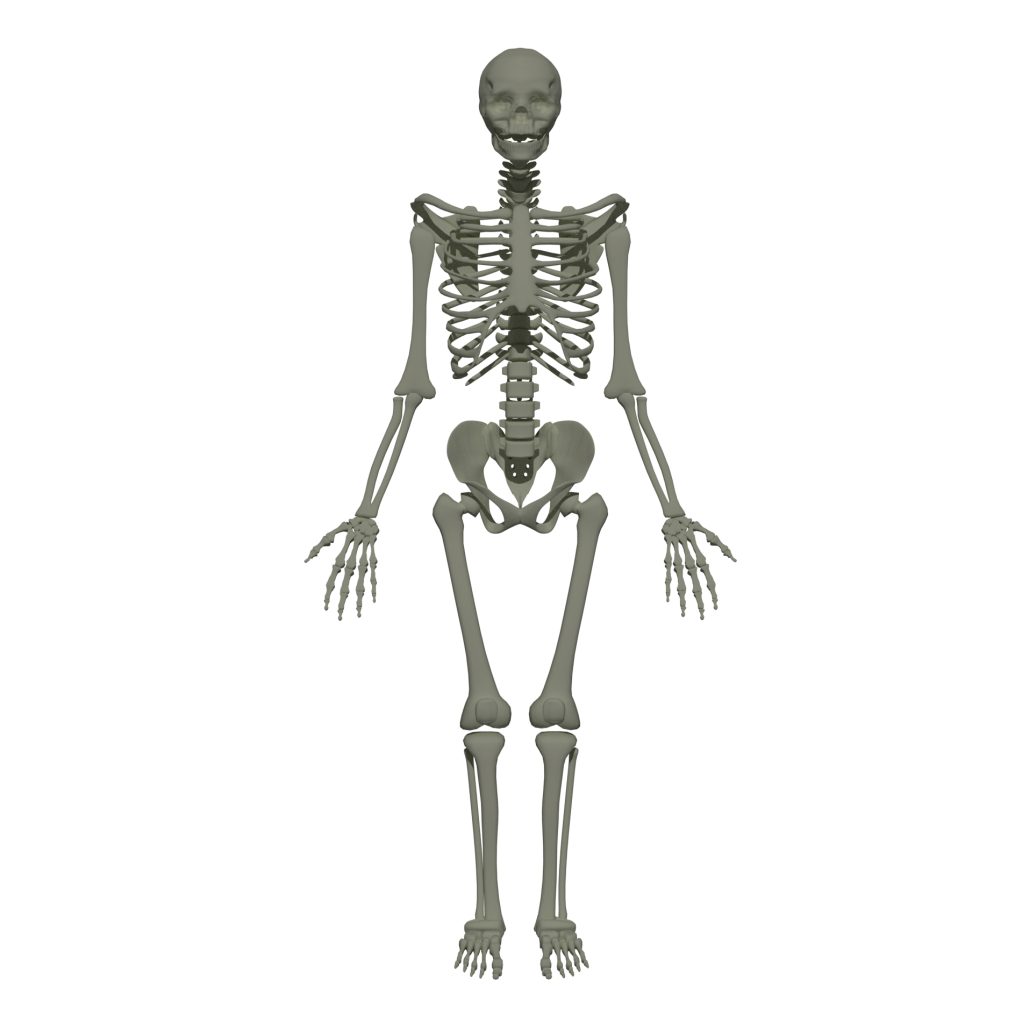 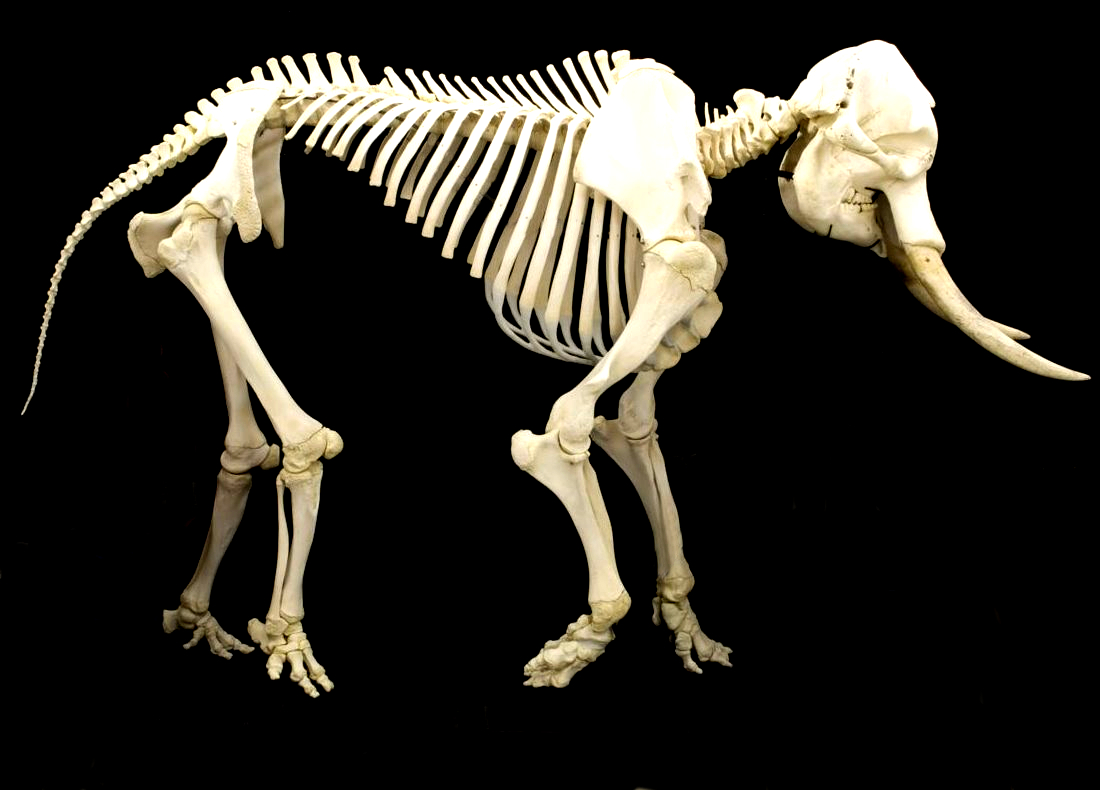 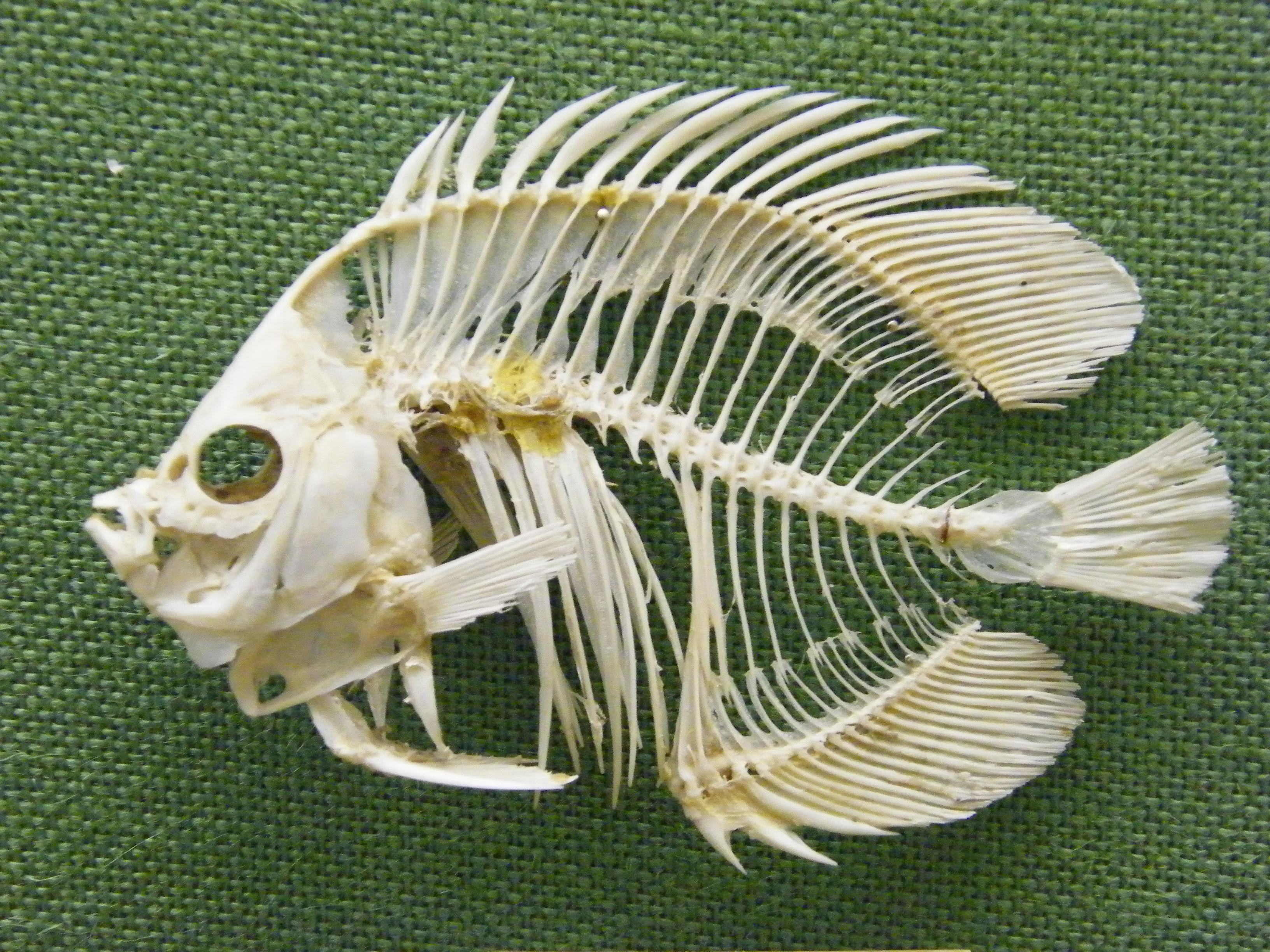 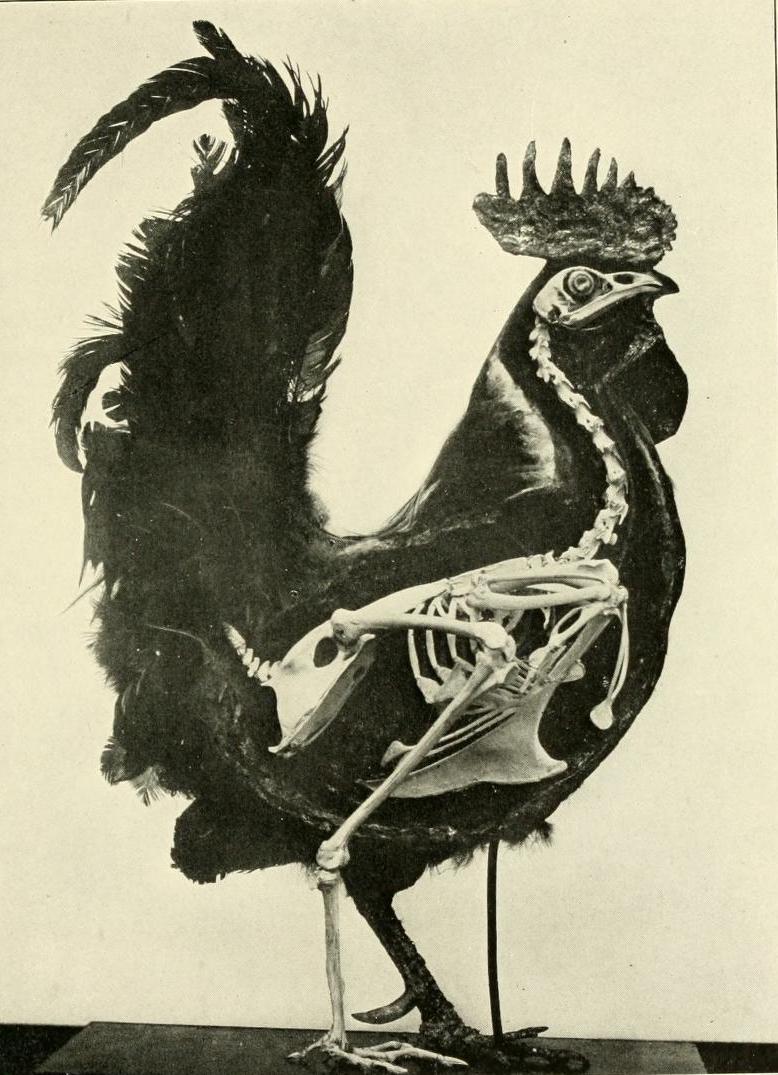 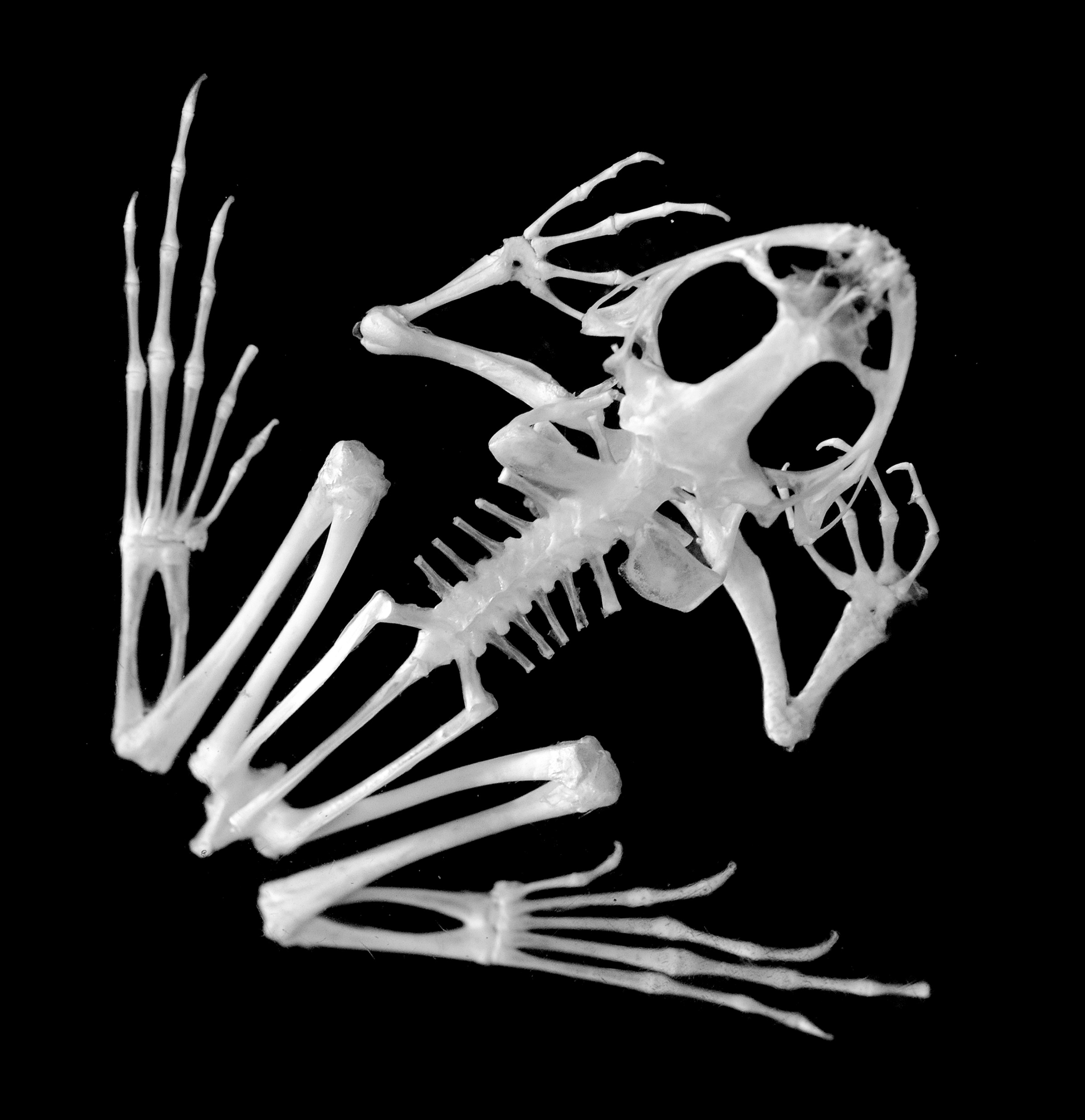 প্রাণীকে দুইটি দলে ভাগ করা যায়
প্রাণী
অমেরুদন্ডী প্রাণী
মেরুদন্ডী প্রাণী
সংজ্ঞা
মেরুদন্ডী প্রাণী
যে সকল প্রাণীর দেহে শিড়দাঁড়া বা মেরুদন্ড আছে এবং দেহ পঁচনের পর কংকাল পাওয়া যায় তাদেরকে মেরুদন্ডী প্রাণী বলে।
অমেরুদন্ডী প্রাণী
যে সকল প্রাণীর দেহে শিড়দাঁড়া বা মেরুদন্ড নেই এবং দেহ পঁচনের পর কংকাল পাওয়া যায় না তাদেরকে অমেরুদন্ডী প্রাণী বলে।
বৈশিষ্ট্য
মেরুদন্ডী প্রাণী
অমেরুদন্ডী প্রাণী
এদের মেরুদন্ড আছে।
এরা বেশির ভাগ ই আকারে বড়।
এদের শরীর দৃঢ়।
এদের শরীরে কংকাল থাকে।
এদের মেরুদন্ড নেই।
এরা বেশির ভাগ ই আকারে ছোট।
এদের শরীর দৃঢ় নয়।
এদের শরীরে কংকাল থাকে না।
কেঁচো
চলো প্রাণী গুলোকে দুটি শ্রেণীতে ভাগ করে নেই
মানুষ
মেরুদন্ডী প্রাণী
শামুক
মুরগী
প্রজাপতি
মাছ
অমেরুদন্ডী প্রাণী
চিংড়ি
হাতি
নিচের ছকের মত তোমার খাতায় একটি ছক তৈরি কর
নিচের ছকের মত তোমার খাতায় একটি ছক তৈরি কর
সারসংক্ষেপ
প্রাণীদের কয়টি দলে ভাগ করা যায়।

মেরুদন্ডী প্রাণীর বৈশিষ্ট্য ও উদাহরণ ।

অমেরুদন্ডী প্রাণীর বৈশিষ্ট্য ও উদাহরণ।
পাঠ্যবই
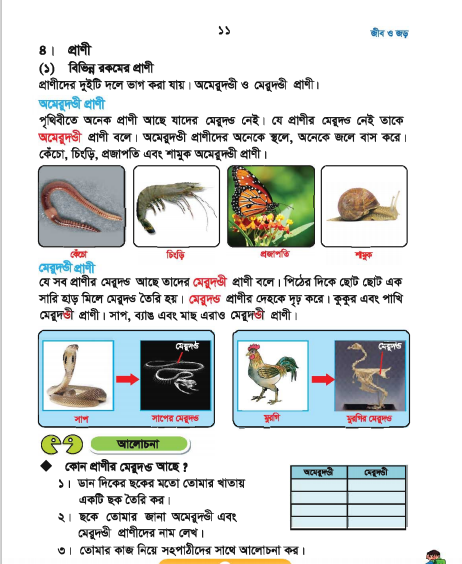 ১১
মূল্যায়ন
আমরা কিভাবে প্রাণীর শ্রেণিবিন্যাস করতে পারি?
অমেরুদন্ডী প্রাণীর ৩টি উদাহরণ দাও?
মেরুদন্ডী প্রাণীর ৩টি উদাহরণ দাও?
বাড়ির কাজ
মেরুদন্ডের ভিত্তিতে প্রাণীদের কয়টি দলে ভাগ করা যায়?ভাগ গুলো কি কি?

মেরুদন্ডী ও অমেরুদন্ডী প্রাণী কাকে বলে?দুটি করে উদাহরণ দাও।
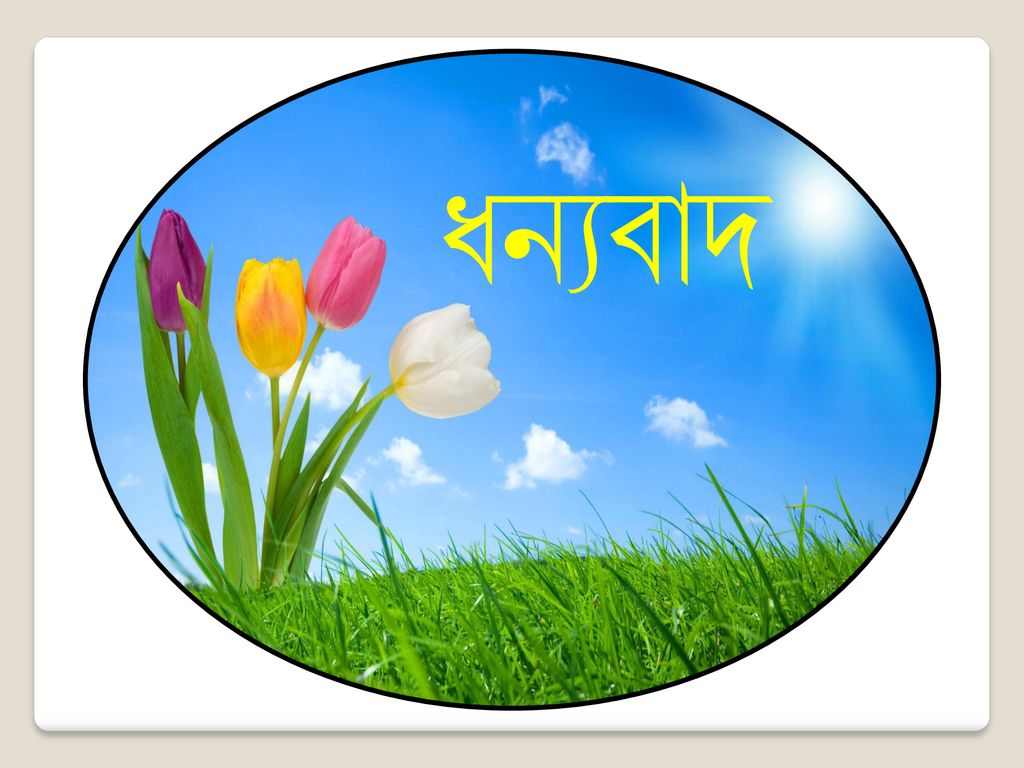